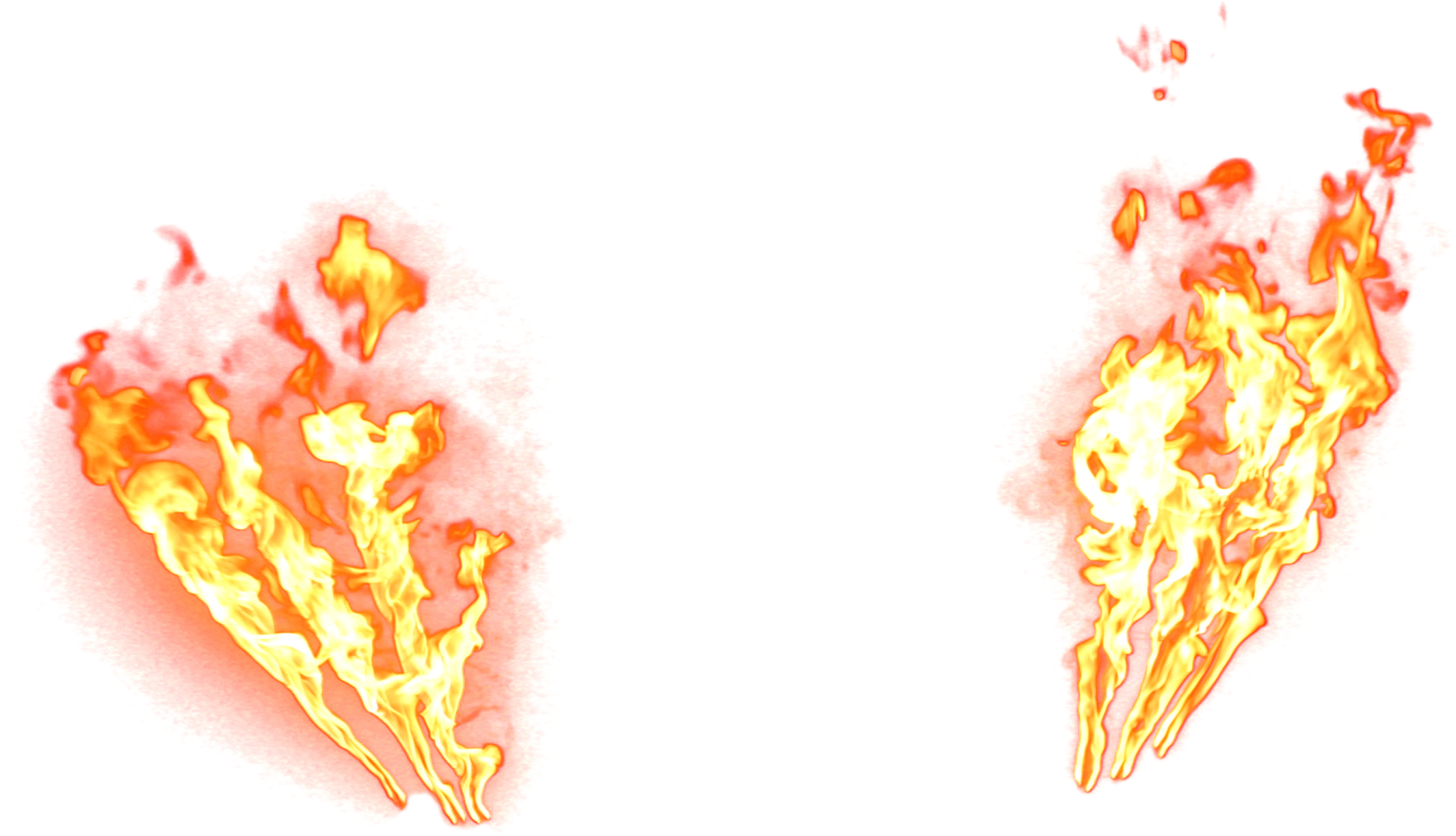 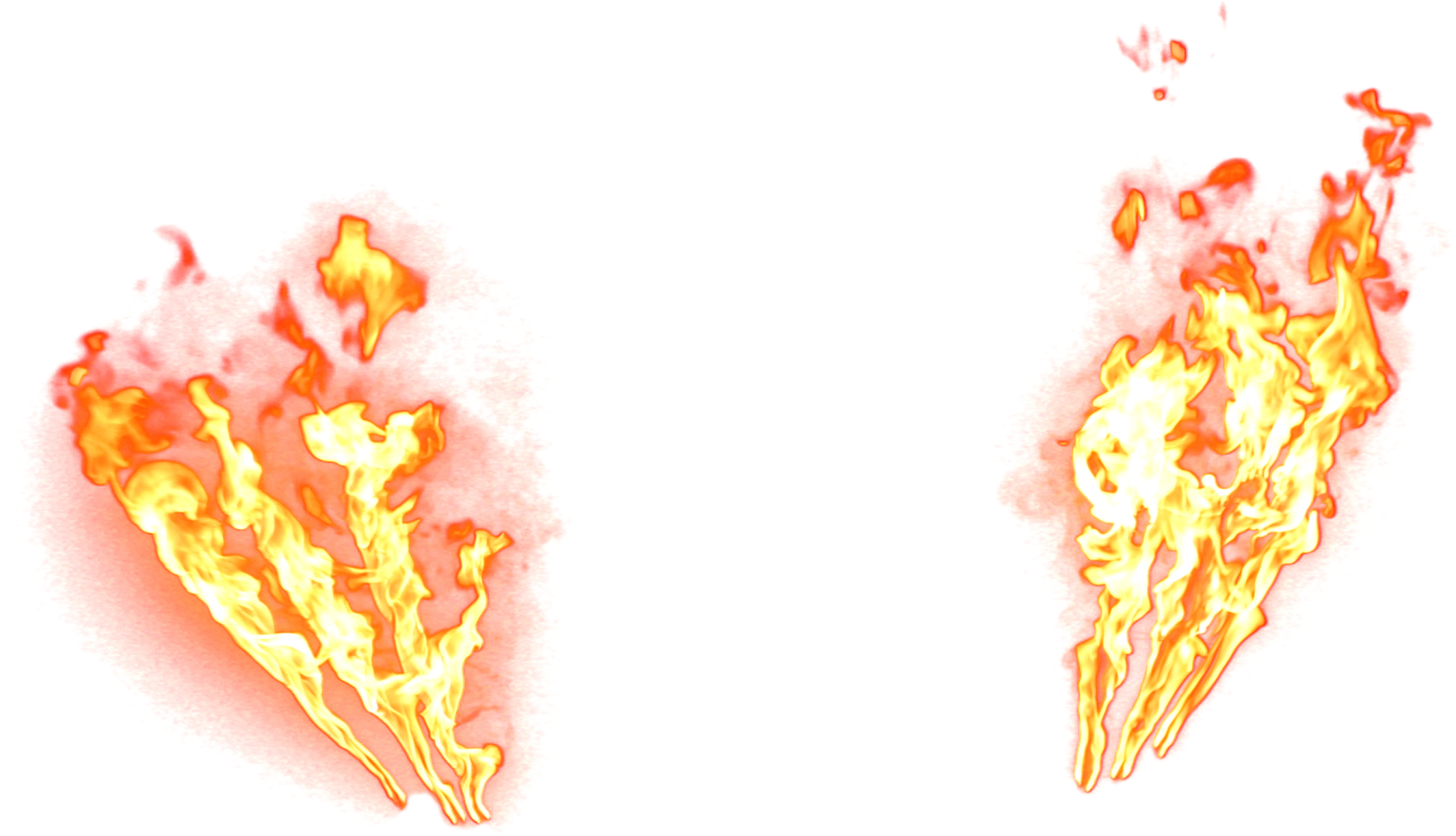 SAMAIN 16
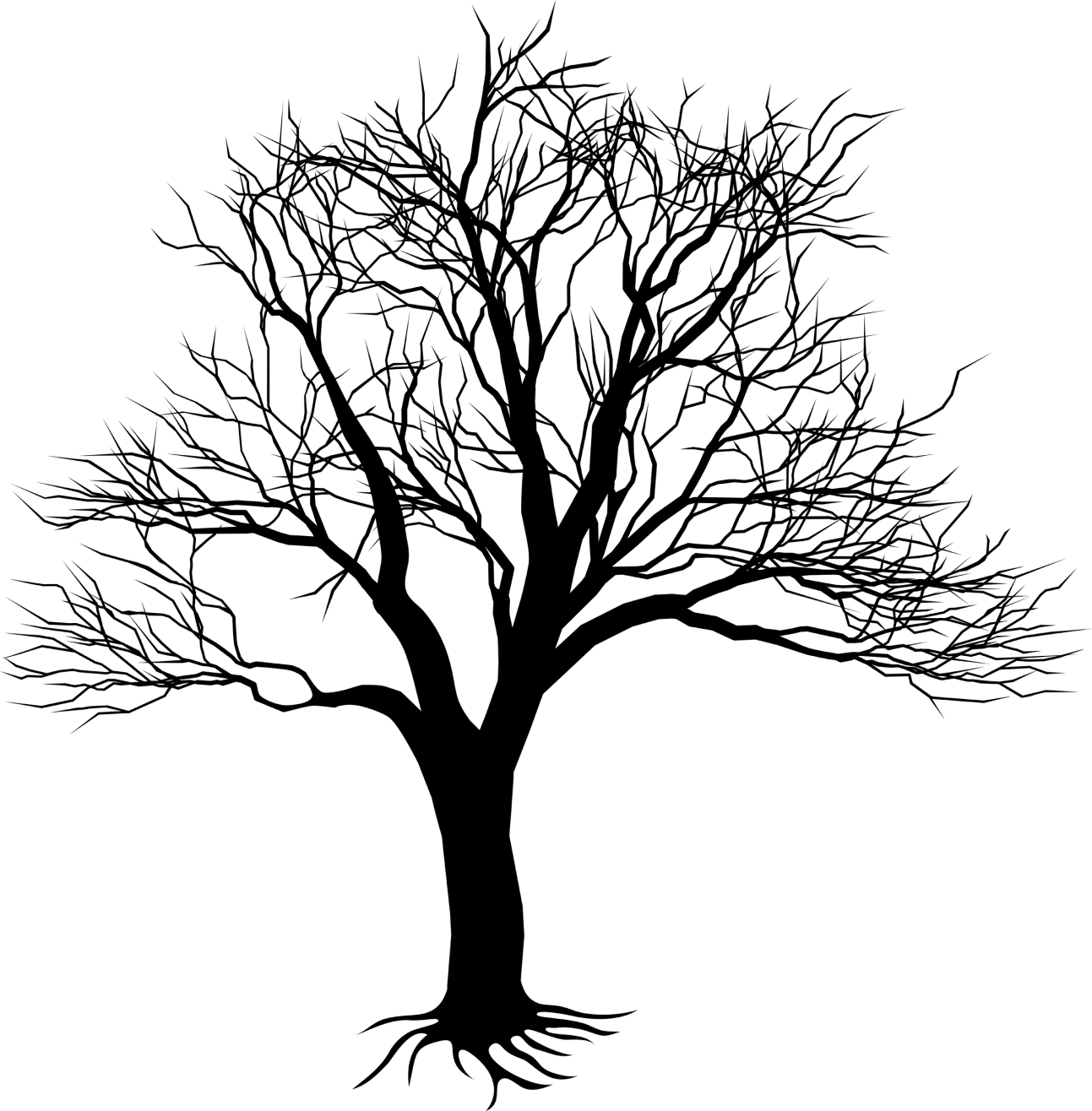 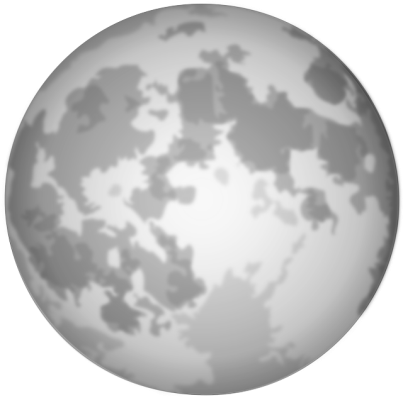 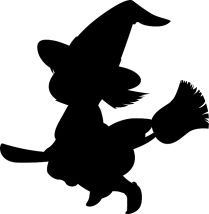 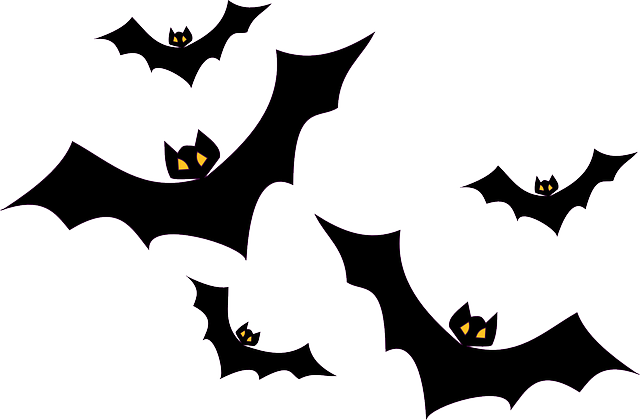 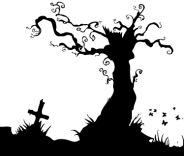 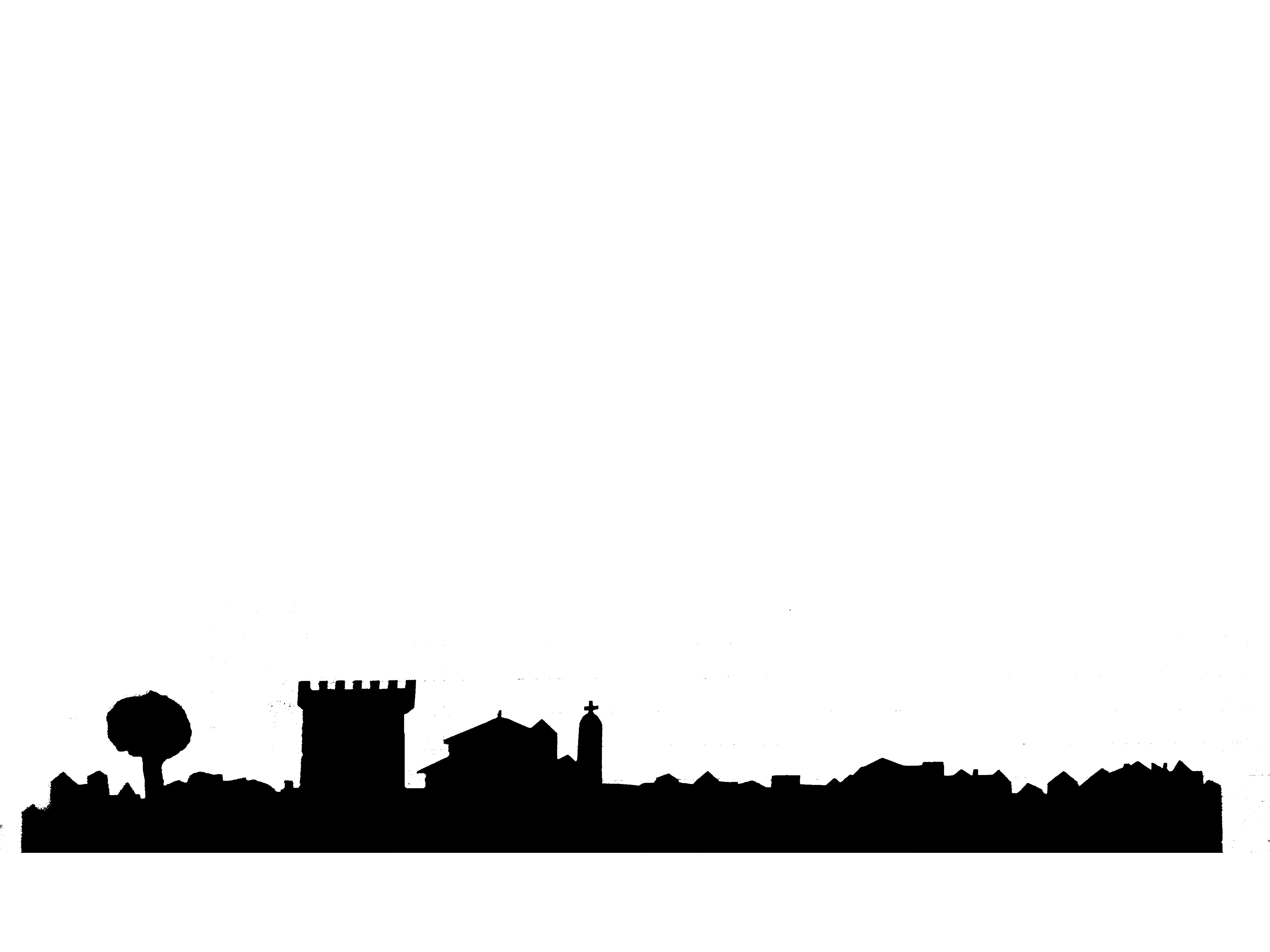 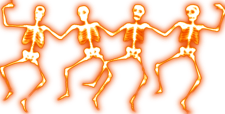 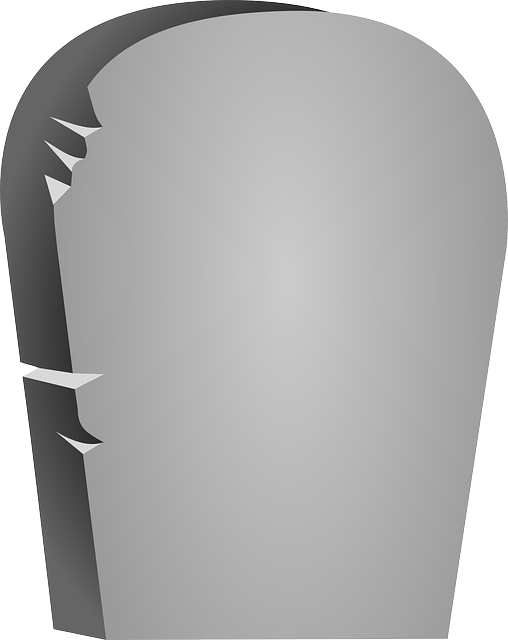 SAMAÍN  MMXVI 
INSUA BERMÚDEZ

R.I.P.
    TALLA  A TÚA CABAZA
     Na fin de semana do 22 – 23 ata o mércores 28. Participa!.
Traede  as vosas cabazas  coa cartela  do  martes 25 ao xoves 27, Dádellas á titora ou ao titor.

    EXPOSICIÓN   DE CABAZAS
 O venres   28,  por quendas 
 na   entrada do cole.
 
     DISFRACES TERRORÍFICOS
       O   venres   28,  disfrázate !
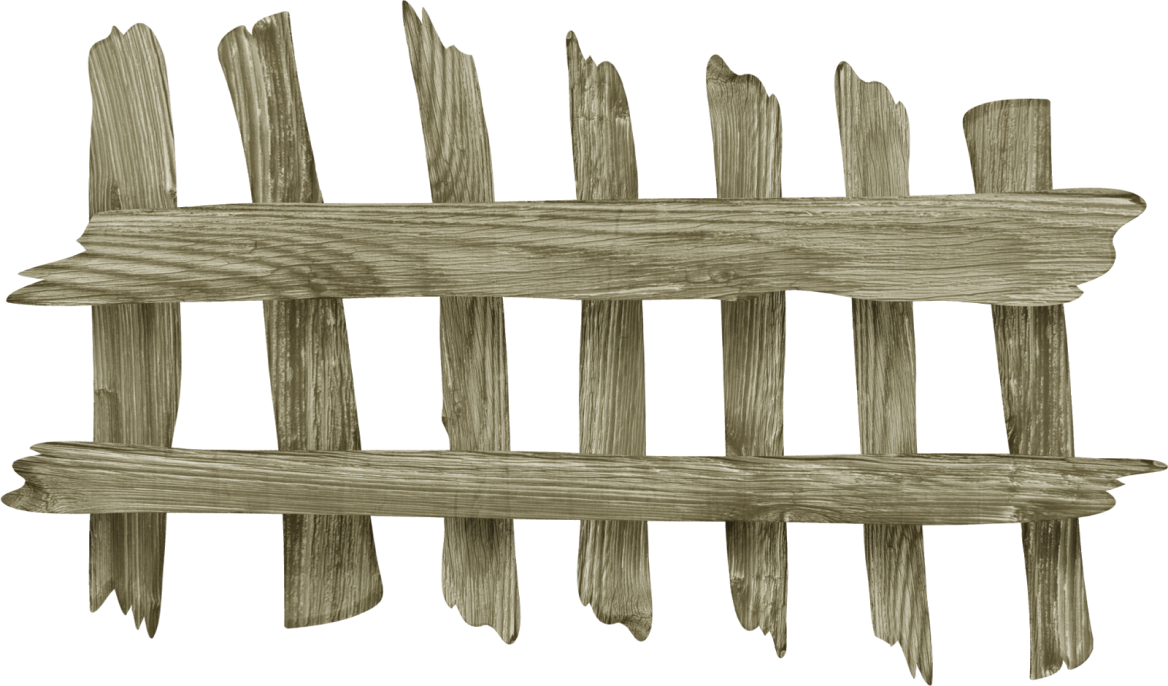 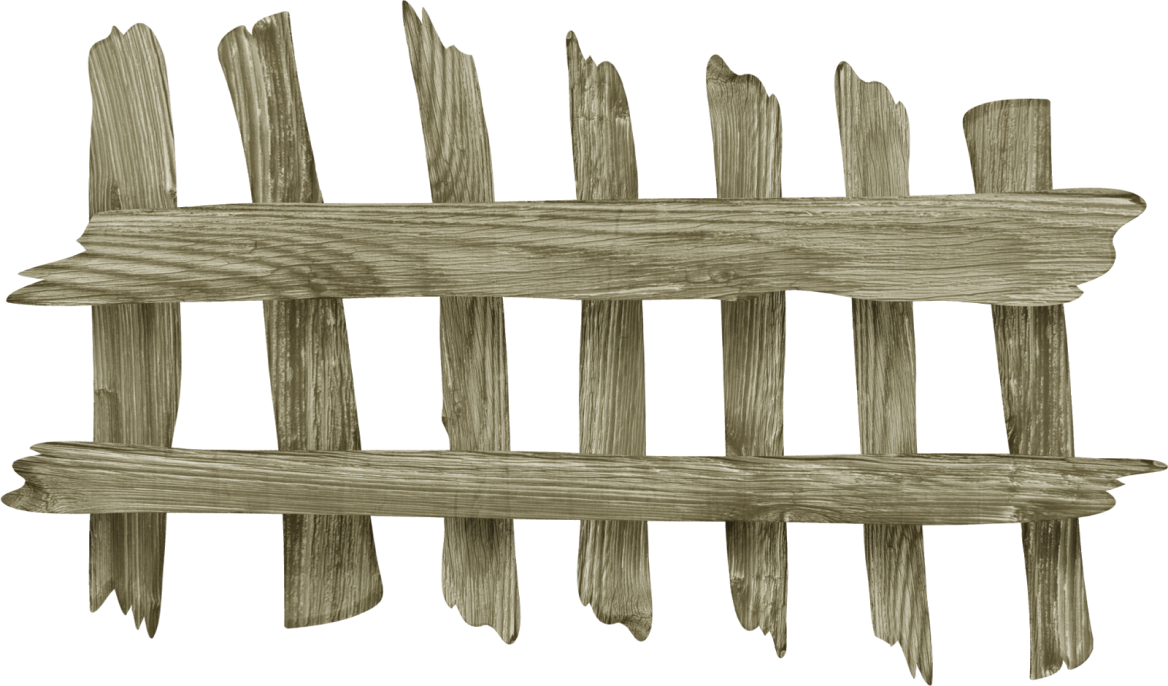 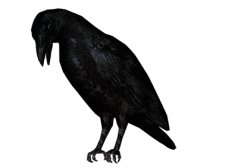 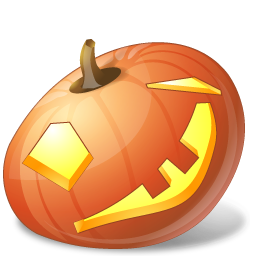 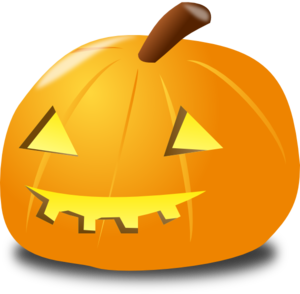 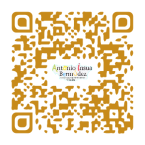 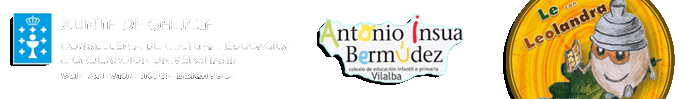 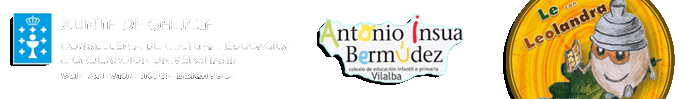 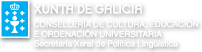 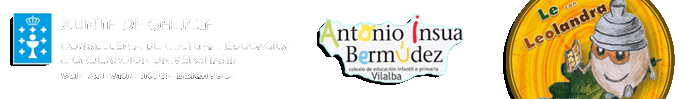